CHANDULAL CHANDRAKAR ARTS & SCIENCE COLLAGE PATAN , DURG (C.G)
PRETENTANTION
WHAT IS SHOFTWARE AND TYPES OF SHOFTWARE
SUBMITTED BY
GUIDED BY
ASHWANI VERMA
NIDHI SINGH
Software
‘’A set of instractions given to the computer to solve a problem is called software.’’
 ‘’Software is a single/ collection of programs  that performs a particuler task.’’
software is also called programs.
Differt shoftware are used to solve different problems.
Types of shoftware
Thear  are two types of software on the basis of         thear functionality :
System shoftware 
Aapplication software
4  Application software  • 
 
 Application :- Software includes programs that do real work for user.
• Application Software is created to perform specific tasks for a user. • It is also known as application package.
• Application software is used to perform various applications
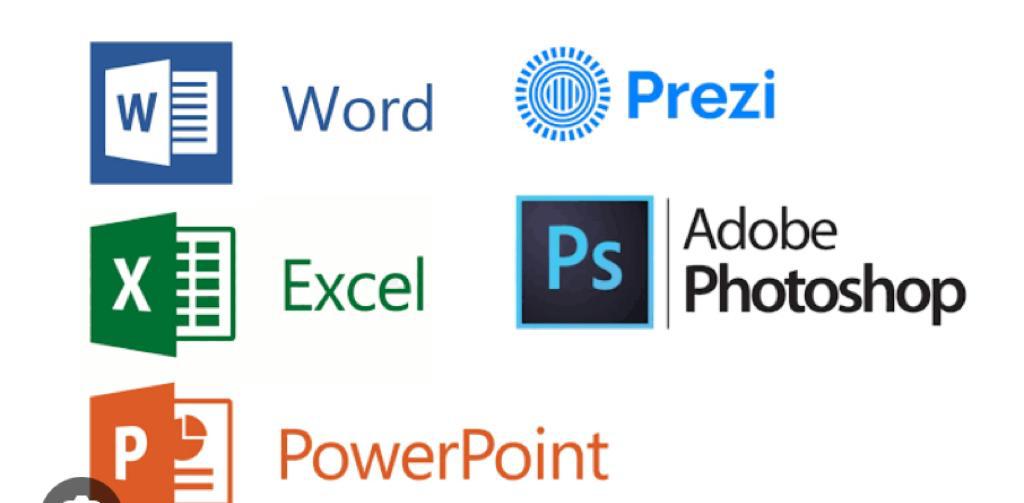 Examples ▫  Microsoft word
Microsoft Excel ▫ Lotus 123 ▫ 
Photoshop etc
System Software :-

System  Software is set of programs to control and manage the operations of a computer hardware.
 • It enables application programs to execute properly.
 • It consists of the basic operations as follows: ▫ Saving data on disk ▫ Making computer to work for us ▫ Printing a document et
 The program witch included in a system software package are called system program
CONCLUSION :-
Without system software we cannot run the computer and without application software we can not do the work on the computer
 For running the running  the computer we need software .
program is a system software that allows a user to analyze, configure and Maintain the computer
  It performs a specific task related to the management of compute
Thank you